كتاب الطالب ص
بنية نص السيرة
توماس أديسون
ولد (توماس ألفا أديسون) عام 1847م في مدينة (ميلان) الأمريكية، وقد نشأ في أسرة متوسطة الحال، ولم يتعلم في مدارس الدولة إلا ثلاثة أشهر، فقد رده المعلم بحجة أنه غير طبيعي، فعكفت أمه تعلمه وتدربه وتلاحظ ذكاءه وميله إلى المراقبة والبحث.
كان في التاسعة من عمره، عندما أقام أولى تجاربه. فقد ألح على أمه أن تخصص له مكانا في القبو تحت المنزل، يقيم فيه مختبره الأول، فسمحت له بذلك. ومضى الفتى يجمع ما يدخره من المال القليل، ينفقه على شراء المواد الكيميائية.
ولما ازدادت حاجته إلى المال للتوسع في الاختبارات، التمس من والديه أن يسمحا له ببيع الصحف على خط السكة الحديدية، فكان له ما طلب، ثم أضاف إلى بيع الصحف بيع الحلوى في القطار. حتى إذا بلغ الثانية عشرة، سمح له المشرفون على القطار، أن يضع صحفه وأغراضه في مستودع البضائع، وجعل يتابع تجاربه هناك في أوقات فراغه. أما باقي وقته، فكان يصرفه في المطالعة لمختلف أنواع المعارف.
عنى (أديسون) عناية بالغة بأمور الكهرباء فكان أول اختراع له في هذا المجال جهازا (تلغرافيا)، أقامه بين بيته وبيت ولد آخر، وهو مكون من شريط وزجاجتين وبعض الخرق لفصل السلك المغناطيسي، وكان هذا الجهاز كافيا؛ لتبادل الرسائل بين الولدين.
وبعد سنوات وتحديدا في عام 1877م جاء أعظم اختراعات (أديسون) وهو (الحاكي) الذي يتم به تبادل الرسائل الصوتية بين شخصين.
استمر (أديسون) في اختراعاته التي وصلت إلى ألفي اختراع. ويتمثل إسهامه الرئيس لخير العالم في اختراعه المصباح الكهربائي عام 1879م والذي كان بداية عصر جديد زاخر بالتوهج واتساع وسائل الحياة.
 ومات (أديسون) أهم مخترع في تاريخ البشرية في 18 أكتوبر عام 1931م وعمره أربعة وثمانون عاما.
السابقة
التالية
كتاب الطالب ص
أقرأ وأجيب
1. أقرأ النص السابق، ثم أجيب عن الأسئلة الآتية:
من الشخص الذي يتناوله النص؟


متى ولد؟ وأين؟


كيف تلقى تعليمه؟

ما أبرز إنجازاته؟

متى كانت وفاته؟
- توماس اديسون
- في مدينه ميلانو الامريكية
- ولد عام 1874
- تلقى تعليمه في المنزل
- اختراع جهاز الحاكي ثم اخترع المصباح الكهربائي
- توفي 18أكتوبر 1931 م2.
السابقة
التالية
كتاب الطالب ص
2. أملأ الخط الزمني الذي يحدد أبرز الأحداث التي مر بها (أديسون) منذ مولده حتى وفاته:
 
1847م ................................................................................................
 
          1856م أقام أولى تجاربه
 
                    1859م ................................................................................................
 
                              1877م ................................................................................................
 
                                        1879م ................................................................................................
 
                                                  1931م
ولاته في مدينه ميلانو الامريكية
متابعة تجاريه في مستودع القطار
اختراع الحاك
اختراع المصباح الكهربائي
وفاته
السابقة
التالية
كتاب الطالب ص
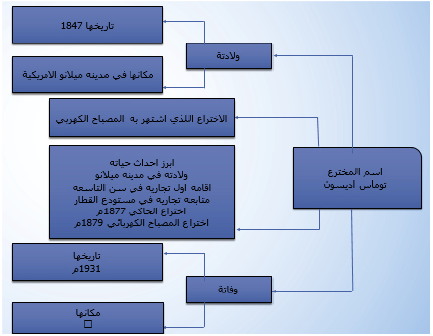 السابقة
التالية
كتاب الطالب ص
السيرة نص يتناول شخصية معينة، فيسرد تفاصيل حياتها منذ ولادتها مرورا بالأحداث المهمة التي شهدتها، حتى وفاتها.
يتبع في كتابة السيرة الأسلوب الواضح المتسلسل زمنيا، ويلزم النقل الأمين للأحداث.
السابقة
التالية
كتاب الطالب ص
الحسن بن الهيثم
هو أبو علي الحسن بن الحسن بن الهيثم. ولد ونشأ في البصرة (354هـ/ 965م) وهو عالم مسلم موسوعي، عاش عصرا ازدهرت فيه العلوم. لقب بالمهندس البصري وبالحكيم بطليموس الثاني كان محبا للعلم والمعرفة، دقيق الملاحظة، منصرفا عن اللهو.
سافر إلى بغداد، والشام، ومصر، ومناطق مختلفة من الدول الإسلامية؛ وذلك من أجل طلب العلم، عاش معظم حياته في القاهرة.
عندما بلغت شهرة ابن الهيثم مصر، أرسل الحاكم بأمر الله الفاطمي إليه يستدعيه، أجاب ابن الهيثم دعوة الحاكم بأمر الله، ثم شرع بتتبع مجرى النيل في بعثة هندسية ولكنه لم يجد الأمر متفقا مع فكرته الهندسية التي خطرت له. فاعتذر إلى الحاكم الذي عزله وأمر بحبسه في منزله، ثم صادر موجوداته، ولكنه عين له من يخدمه ويقوم بمصالحه، وبقي كذلك إلى أن مات الحاكم فعاد لما كان عليه.
له إسهامات كثيرة وكبيرة ومختلفة في مجالات شتى، في الفيزياء والرياضيات والبصريات والهندسة وعلم الفلك. صحح بعض المفاهيم السائدة في ذلك الوقت، فأثبت حقيقة أن الضوء يأتي من الأجسام إلى العين لا العكس. وإليه ينسب مبدأ اختراع الكاميرا، كما عمل على تشريح العين تشريحا كاملا. كان لأبحاثه وتجاربه أثر واضح في تطور صناعة آلة التصوير (الكاميرا) و (السينما) و (المناظير) و (المجاهر) المنتشرة استخداماتها في جميع نواحي الحياة العملية في العصر الحديث. من أشهر أعماله كتاب (المناظر) الذي ألفه بين عامي (401هـ/1011م – 411هـ/ 1021م) يحتوي نظريات مبتكرة في علم الضوء والتي تعتبر نواة علم البصريات الحديث.
توفي العالم الجليل ابن الهيثم في مدينة القاهرة وذلك عام 430هـ الموافق 1039م، رحمه الله. 
                                                        بوابة إسهامات العلماء المسلمين.
السابقة
التالية
كتاب الطالب ص
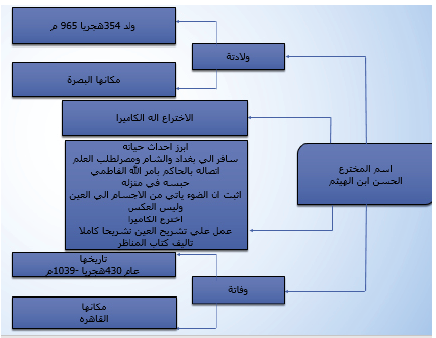 السابقة
التالية